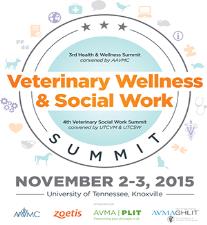 Veterinary Social Work
The Impact of Compassion Fatigue on Veterinary Professions During Emergency Response: The New Zealand Experience
 Presented by 
Polly Yeung, PhD
Email: p.yeung@massey.ac.nz
School of Social Work, Massey University, Palmerston North, New Zealand
Link to Recorded Presentation
https://connect.massey.ac.nz/p4ajsma0zaf/